Leanne’s PC
Output
Processor
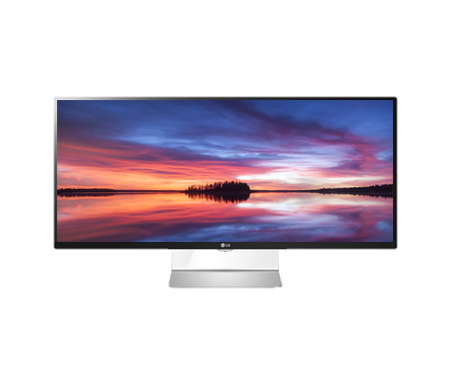 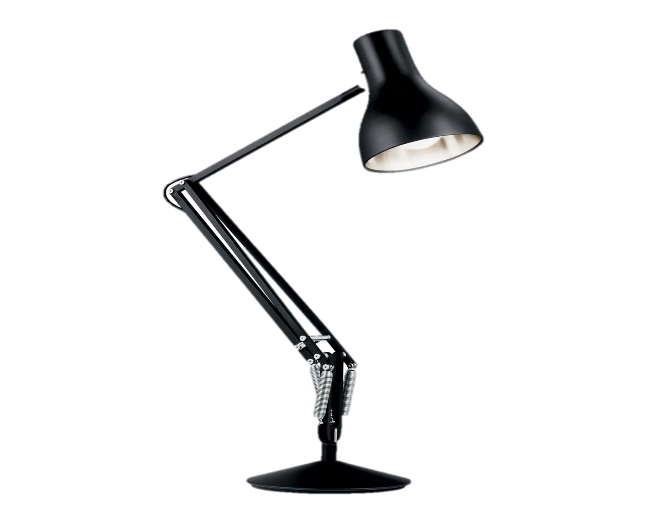 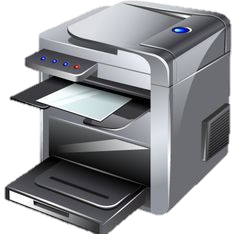 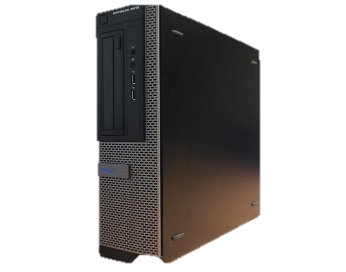 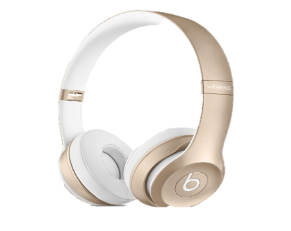 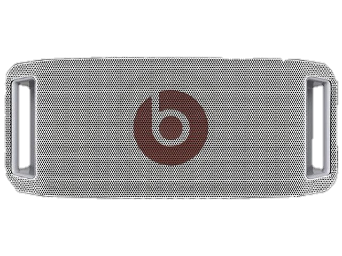 Storage
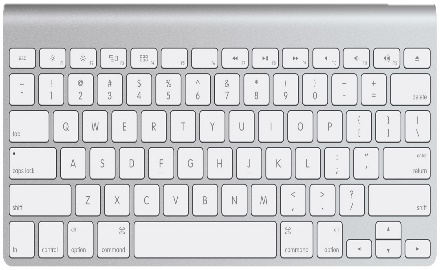 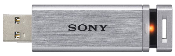 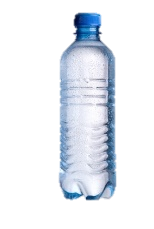 Input
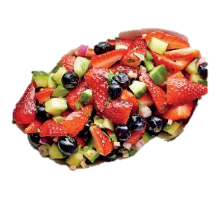 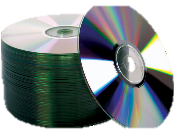 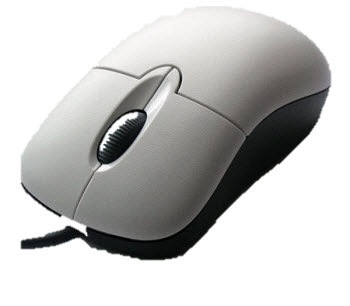